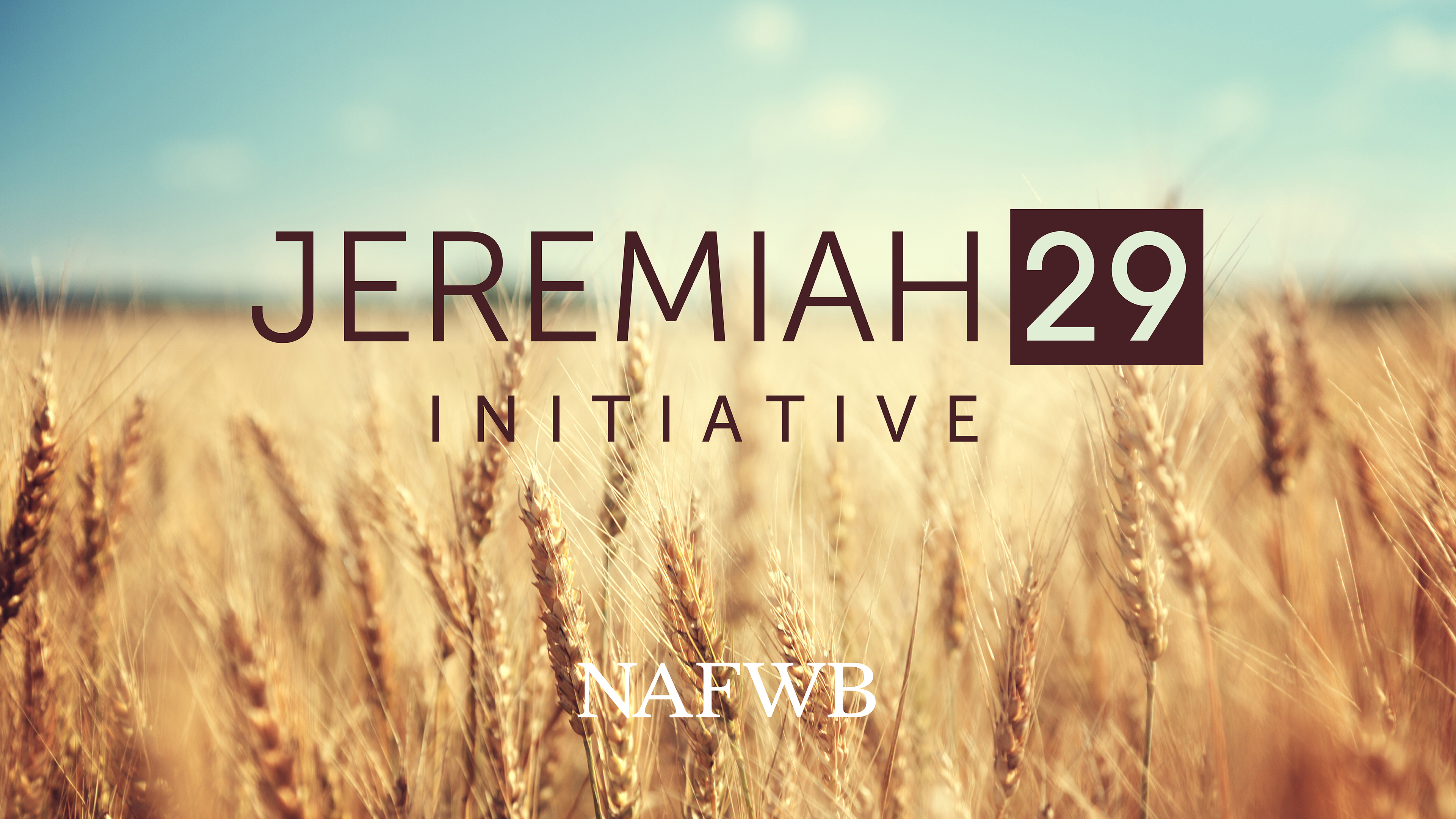 Train Up a Child
[Speaker Notes: Welcome, we will begin shortly.]
4 Hear, O Israel: The Lord our God is one Lord: 5 And thou shalt love the Lord thy God with all thine heart, and with all thy soul, and with all thy might. 6 And these words, which I command thee this day, shall be in thine heart:
Deuteronomy 6:4-6
Make God the top priority in your home
And thou shalt teach them diligently unto thy children, and shalt talk of them when thou sittest in thine house, and when thou walkest by the way, and when thou liest down, and when thou risest up.
Deuteronomy 6:7
Be intentional about teaching your children about the Lord in the morning, at meals, and before bedtime
Bear ye one another's burdens, and so fulfil the law of Christ.Galatians 6:2And I will pray the Father, and he shall give you another Comforter, that he may abide with you for ever;John 14:16
When I remember thee upon my bed, and meditate on thee in the night watches.Psalm 63:6
8 And thou shalt bind them for a sign upon thine hand, and they shall be as frontlets between thine eyes. 9 And thou shalt write them upon the posts of thy house, and on thy gates.
Deuteronomy 6:8-9
Give gifts to be worn and placed throughout the house that remind your children about the teachings of God
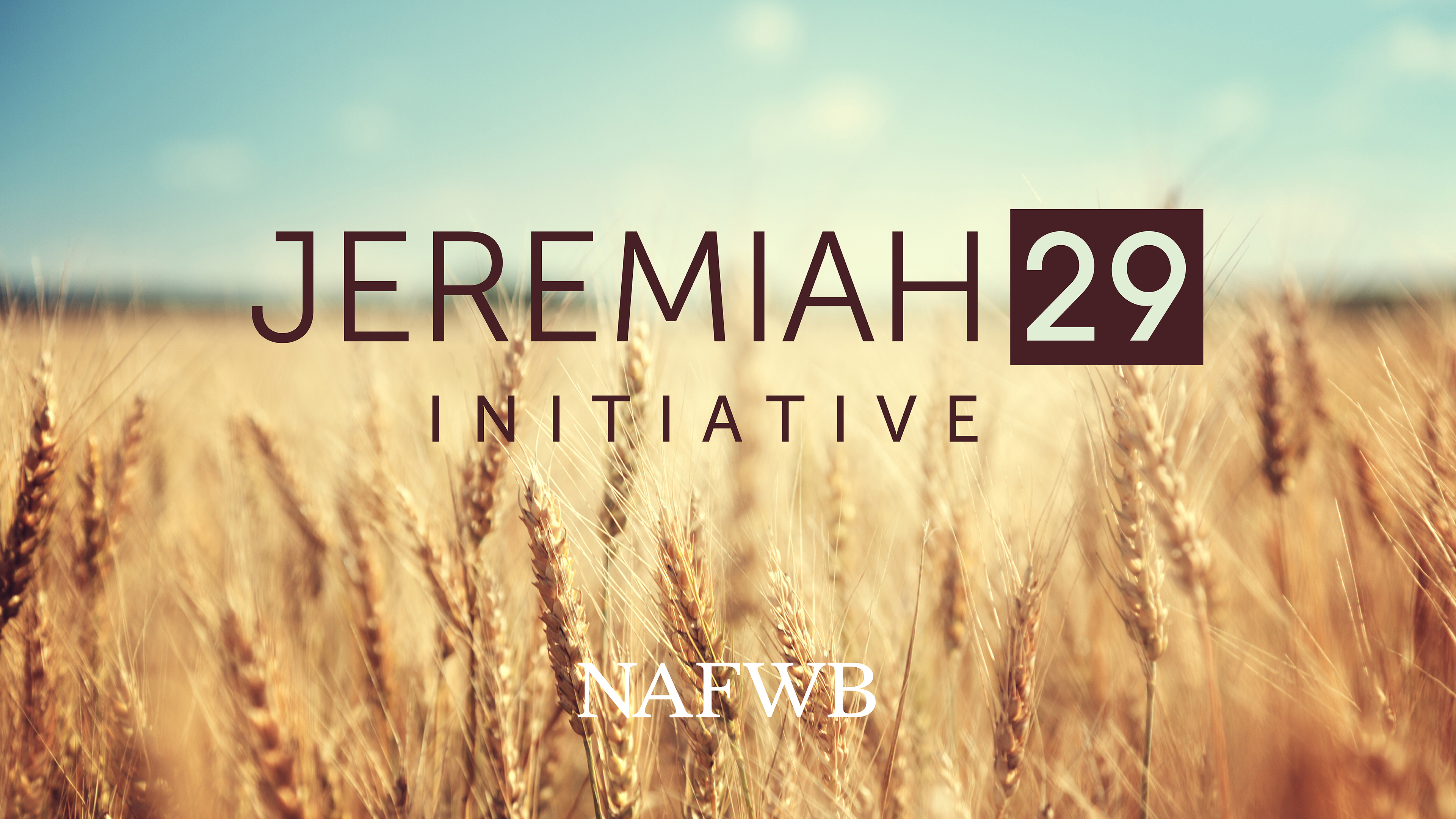 Train Up a Child
[Speaker Notes: Welcome, we will begin shortly.]